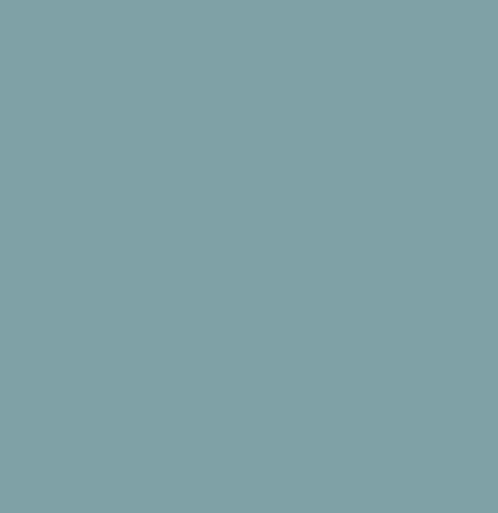 Prospective Longitudinal Cohort Study of Patient Recovery after Major Gastrointestinal Surgery
MIS Patients had higher LASA Quality of Life scores early in the recovery period
Do you feel you have fully recovered from your surgery?
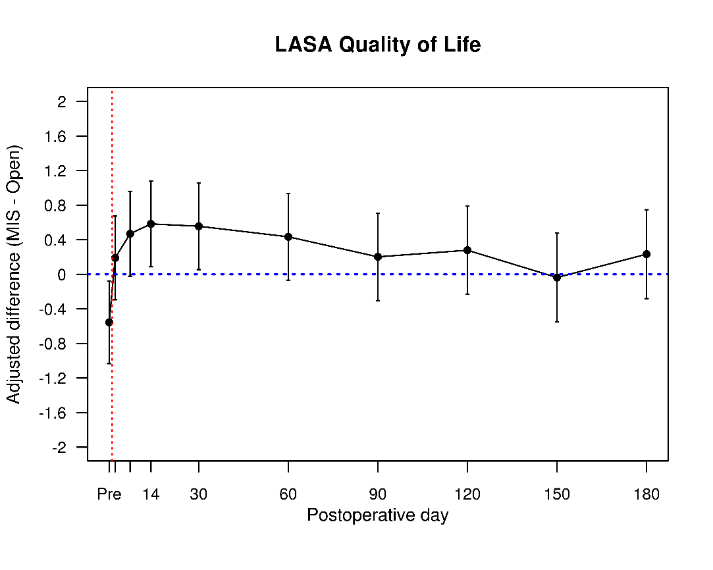 *
*Slightly higher rates seen in MIS patients at 6 months  on adjusted analysis (OR 1.87)
Multivariable mixed-effects repeated measures models controlling for clinically relevant covariates
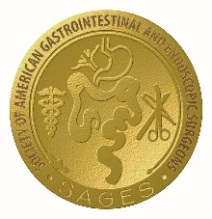 Thiels CA, Hanson, KT, Mathis KL, Novotny PJ, Truty, MK, Sloan JA, Bingener J. 2019 SAGES Presentation
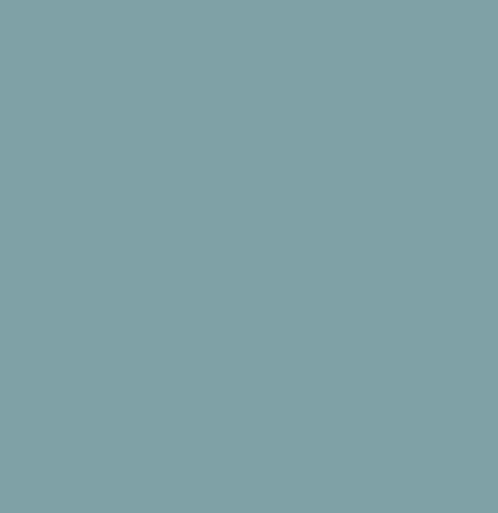